REPENSANDO A c.I. com a questão tecnológica TEMA 2
MPI4002 - Bibliotecas Digitais: Implementação e Avaliação de Sistemas e Serviços Digitais
Profs. Marcos L. Mucheroni – José Fernando M. Silva
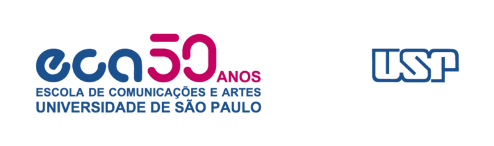 Uma releitura das tecnologias na Ciência da Informação
“o ponto de vista cognitivo relega os processos sociais de produção, distribuição, intercâmbio e consumo de informação a um nível numênico, indicado somente por seus efeitos nas representações de geradores de imagens atomizadas. A construção social dos processos informativos, ou seja, a constituição social da necessidades dos usuários“, dos arquivos de conhecimentos“  e dos esquemas de produção, transmissão, distribuição e consumo de imagens, exclui-se, pois, da teoria da biblioteconomia e da ciência da informação." (Frohmann 1995, 282) (minha tradução)
Aldo Barreto:
Assim é nossa crença que o destino final, o objetivo do trabalho com a informação é promover o desenvolvimento do indivíduo de seu grupo e da sociedade. Entendemos por desenvolvimento de uma forma ampla, como um  acréscimo de bem estar, um novo estágio de qualidade de convivência, alcançado através da informação. A ação social maior é fazer a luz brilhar para cada ser humano através da informação como mediadora do conhecimento." (Barreto 2002)
A Informação como coisa, mas o que é COISA
Crise do conceito do que é coisa “noúmeno”.
Grego noúmena usada por Platão ao falar da ideia, propriamente 'aquilo que é pensado, pensamento', a COISA é pensada (no SER)
informação como coisa, exige entender que coisa é a coisa em si
Kant, à expressão coisa em si, no original Ding an sich, embora a natureza desta relação tenha alguma controvérsia, em SUA filosofia, coisas não podem ser “experimentadas” – são “ideias”.
Advém do alemão Noumenon, plural noumena, palavra criada pelo filósofo alemão Immanuel Kant (1724-1804), a partir do Noumeno na modernidade é a ideia, mas Schopenhauer
    criticou Kant por ter mudado seu significa de “coisa em si”.
FENOMENOLOGIA: retornar as coisas por elas mesmas: informação.
Aqui a controvérsia entre Noúmeno ideal x Fenômeno real.
Três “paradigmas” da Ciência da Informação
Buckland: “conhecimento comunicado” ou “comunicação” – “algo” 
Problema vago, remete a conhecido e comunicação, mas e ... a coisa?
Borko -problemas da CI: 1. novo conhecimento torna-se velho rápido;           2. Índice de obsolescência do conhecimento técnico (Obs. em 1968?)
   3. Grande número de cientistas e de periódicos ... Pois é, em 1968 ...
   4. Aumento da especialização- hoje a inter/multi/transdisciplinaridade
   5. Demora entre a pesquisa básica e sua aplicação – surge o imediato.
Nicholas Belkin – ASK – Estado Anômalo do Conhecimento – cognitivo?
O conceito da InformaçãoRafael Capurro e Birger HjØrland
O conceito de informação é usado no sentido de conhecimento comunicado.

Para a Ciência da Informação é importante definir seus termos fundamentais, como informação.

As diferentes concepções do termo são mais ou menos produtivas dependendo das teorias que elas devem sustentar.

As muitas teorias e abordagens em Ciência da Informação têm suas origens em outras disciplinas (visão epistemológica).
O conceito da InformaçãoRafael Capurro e Birger HjØrland
Deve estar relacionado com a prática e a realidade.

Considerar a etimologia (uso da palavra ao longo da história) na compreensão e constituição do termo.

Necessitam de precisão do valor informativo (significado) com relação à estrutura das teorias que o termo serve.
O conceito de informaçãoRafael Capurro e Birger HjØrland
Raízes Latinas e Origens Gregas

In refere-se a um contexto biológico.
Informio e informatio referem-se a contextos biológico, pedagógico, moral, epistemológico e ontológico.

Prolepse e ideas, a fim de descrever a ação ativa e uma ação da mente mostrado algo desconhecido ou ajudando a mente, como parte da ars memoriae, para relembrar uma situação passada através da representação pictórica de uma sentença.

(veja o sentido correto de ideia no grego, que não é “idealismo”)
O conceito de informaçãoRafael Capurro e Birger HjØrland
Usos Modernos e Pós-modernos

Informio e informatio transformam-se em informação, mantendo seu significado epistemológico.

O processo de informar

Dar vida ao que já existe (forma substancial)

Criação da informação através da linguagem (comunicar algo a alguém)
O conceito de informaçãoRafael Capurro e Birger HjØrland
“Questionar a terminologia moderna, olhar mais de perto a relação entre as evidências, os significados e referências e prestar atenção a mudanças de contextos históricos pode nos ajudar a compreender como os usos do presente e do futuro estão interligados”.

Conclusão nossa (mas deve ler todo artigo de Capurro-HjØrland
Informação
 ato de moldar a mente; (in-formar) – “aspecto” cognitivo ...
 ato de comunicar conhecimento. – não “é” o próprio “saber”.
Reabilitação ontológica
Brentano: consciencia , subcategoria do tomismo sobre o ser.
Husserl – fenomenologia tem como consequência a Ontologia.
Fenomenologia: “do grego phainesthai - aquilo que se apresenta ou que se mostra - e logos - explicação, estudo”
Fenômenos da consciência – como ela se apresenta a intuição.
Essenciais dos atos (noesis) e as entidades objetivas que correspondem a elas (noema), supera a divisão “dialética” entre sujeito e objeto.
Heidegger: “ser e o tempo” – retorno a ontologia propriamente dita.
      essência invariável  pois o indivíduo escapa de uma análise formal.
Intuição categoria de Brentano: questão de sentido + generos e espécies.
Sentidos de presencialidade e grandes domínios (natureza, história ...) Significação temporal do ser enquanto possibilidade – existência.
Hermeneutica: des-ocultamento do ser e não uma ontologia sistemática.
Crítica: excessivo discurso predicativo, lógica e objeto de 
       produção técnica.
Linguagem e Informação (video).
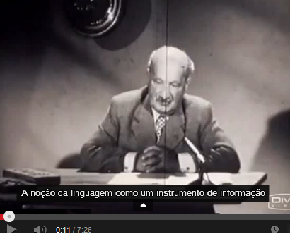 Referências:
BARRETO, Aldo (2002): Entrevista de Leonardo Melo al Professor Aldo Barreto: "Leia e Pense!"  Disp. em: http://www.alternex.com.br/~aldoibct/novidade.htm., acesso: 2008.
 
BELKIN, Nicholas J.; ODDY, R.N.; BROOKS, H.M. (1982): ASK for Information Retrieval: Part I. Background and Theory. In: Journal of Documentation, Vol. 38, No. 2, 61-71.  

BORKO, H. Information Science: What is it? American Documentation, v.19, n.1, p.3-5, Jan. 1968. 

BROOKES, B.C.: The developing cognitive view in information science. In: International Workshop on the Cognitive Viewpoint, CC-77, 195-203. 1977. 

BUCKLAND, M. K. Information as thing. Journal of American Society for Information Science. n. 42,v.5, p. 351-360, 1991.

CAPURRO, R.  Epistemology and Information Science. Royal Institute of Technology Library, Stockholm, August 1985, Report TRITA-LIB-6023. 1985.  

FROOMAN, B.  Knowledge and power in information science: toward a discourse analysis of the cognitive viewpoint. En: R. Capurro, K. Wiegerling, A. Brellochs (Eds.): Informationsethik. Konstanz: UVK 273-286. Publicado originariamente bajo el título "The power of imges: a discourse analysis of the cognitive viewpoint" in: Journal of Documentation, Vol. 48, No. 4, 1992, 365-386, 1995.

GLEICK, J. Informação: Uma história, uma teoria, uma enxurrada. São Paulo: Companhia das Letras, 2013.